WPS GHA Self Service Feature
A Demonstration
Disclaimer
We prepared this education as a tool to assist the provider community.  Medicare rules change often. They are in the relevant laws, regulations and rulings on the Centers for Medicare & Medicaid Services (CMS) website. 
We will provide responses to questions based on the facts given, but the Medicare rules will determine final coverage.  
CMS prohibits recording of the presentation for profit-making purposes.
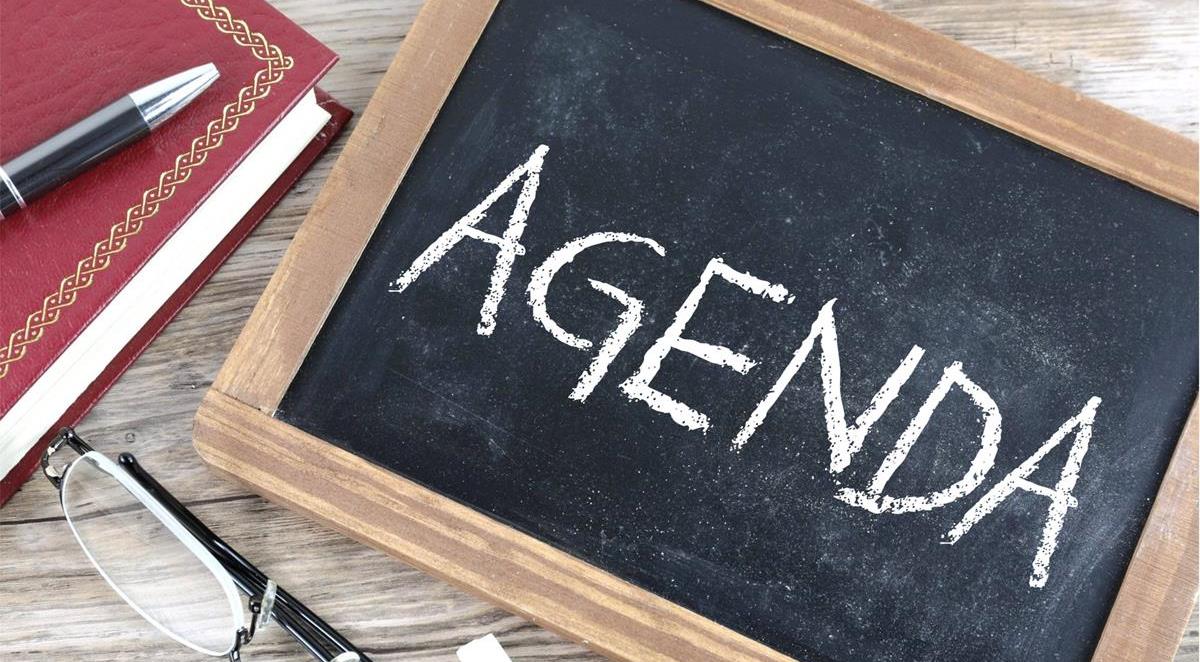 Agenda
This Photo by Unknown Author is licensed under CC BY-SA
Demonstration Time
We will go over some of the major features
With the website redesign the location may be different, but the content is the same
Encore Presentation
Click on this link or scan the QR code to be taken to the survey
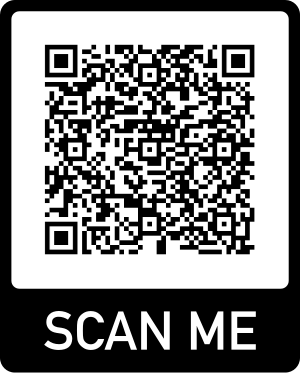